TAKEheart:AHRQ’s Initiative to Increase Patient Participation in Cardiac RehabilitationWhat We Planned, What Happened, and What We Learned
Michael Harrison and Dina Moss 
April 26, 2023
(Edited 5-25-23)
[Speaker Notes: Dina was COR and implementation lead; Michael was co-COR and evaluation/dissemination lead.]
Overview
Part 1: Background
Part 2: Project Design
Part 3: What Happened
Part 4: Key Takeaways
Part 5: What’s Next
2
[Speaker Notes: What happened includes: 
What did and did not go as planned
What worked and didn’t
What we were and were not able to accomplish]
Part 1: Background
The Problem 
 The Evidence-Based Solutions
3
The Problem
The problem: glaring underuse of Cardiac Rehab (CR) despite proven health benefits
CR = medically- supervised, multi-faceted, 36-week program proven to improve patient outcomes (decreased chance of heart attack recurrence, better medication adherence, and better quality of life)  and reduce readmissions
In 2019, < 25% of eligible patients received CR services
Even greater underuse among women, older adults, traditionally underserved/disadvantaged populations

The 2017 a road map from the Million Hearts Cardiac Rehabilitation Collaborative states that
 Increasing CR participation from 20% to 70% could save 25,000 lives and prevent 180,000 hospitalizations annually in the United States
4
[Speaker Notes: Each year, over 1 million Americans have a coronary event or undergo a cardiac-related procedure that makes them eligible for cardiac rehabilitation (CR).  

CR includes supervised exercise training, risk factor management, patient education and heart-healthy skills development, and counseling on stress and other psychosocial factors. CR is typically delivered in the outpatient setting but can be initiated in the inpatient setting. It optimally consists of 36 one-hour sessions. CR is customized to meet each patient's individual needs, optimizing its benefits.]
The Solutions
To address this problem, CDC/MillionHearts nominated promoting increased participation in Cardiac Rehab (CR) for AHRQ PCOR-funding
They further proposed promoting use of two specific strategies for increasing uptake, as described in the MillionHearts Cardiac Rehab Change Package (CRCP):
Automatic referral (AR) 
Enhanced care coordination (CC)
5
[Speaker Notes: CRCP is a collection of process improvements that CR champions can implement with links to vetted tools and resources
It was developed by the Centers for Disease Control and Prevention (CDC), in collaboration with the American Association of Cardiovascular and Pulmonary Rehabilitation (AACVPR) and from other experts and expected end users

Care coordination  - personal connection with patient and follow through supporting enrollment – role can be filled by navigator, patient ambassador, program staff  --volunteer or staff member.]
AR + CC
Automatic referral (AR) to ensure that all patients eligible for CR are referred, regardless of provider
Enhanced care coordination (CC) to educate patients and facilitate the enrollment process
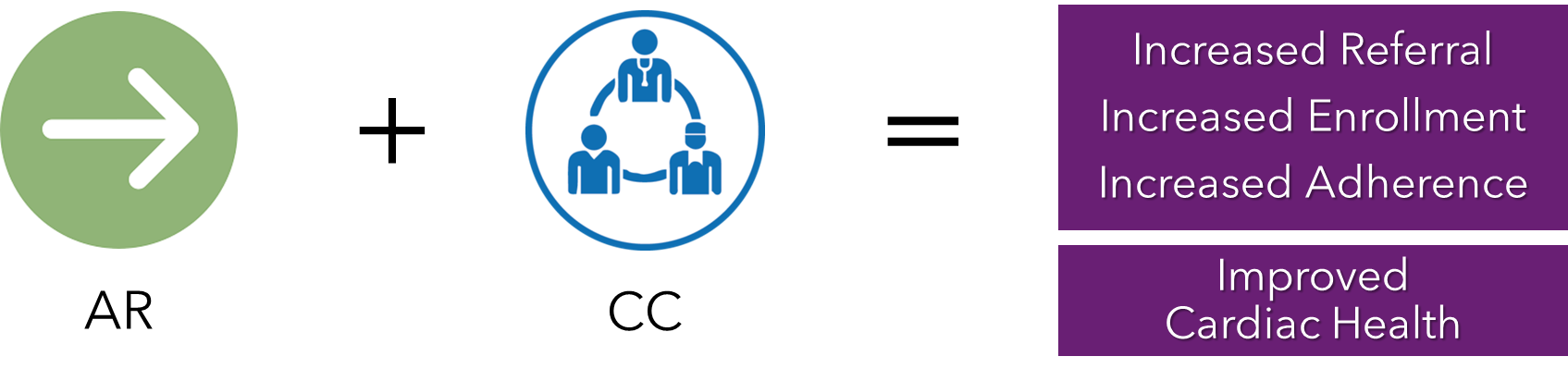 6
[Speaker Notes: A 2011 study demonstrated that implementing AR and effective CC are quality improvement steps that hospitals can take to increase CR participation in their health systems and communities.

Citation: 
Grace, S.L. et al. Effect of cardiac rehabilitation referral strategies on utilization rates: a prospective, controlled study. Arch Intern Med. 2011 Feb 14;171(3):235-41. doi: 10.1001/archinternmed.2010.501.]
Part 2: Project Design
Mechanism: ACTION Task Order
Total Cost: $6m
Approach:
Statement of Objectives
Dissemination/Implementation + Evaluation
Timeframe: 3 years (3/2019-3/2022)
Modified due to COVID: end date 12/2022
7
Project Objectives
Raise awareness about the problem of CR underuse and available solutions
Promote hospital uptake of strategies to increase participation in CR by providing training and coaching in process redesign
Generate new knowledge about other strategies for increasing CR participation and addressing disparities in referral and enrollment by engaging members of CR community in peer-to-peer learning
Prepare final training materials for future, stand-alone use 
Evaluate extent to which D and I outcomes were achieved

      Training + Awareness + Knowledge + Engagement
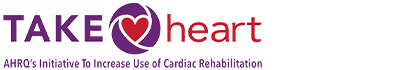 8
[Speaker Notes: Initial short term impact through training; Longer term impact through  final training materials]
Project Components: D and I
9
Project Components (2): Evaluation and Final Materials
10
Project Team
Prime Contractor: Abt Associates
PD = Cynthia Klein, PhD
 supported by outstanding Abt staff
Subcontractors
Dr. Hicham Skali, Brigham and Women’s Hospital, Clinical PI
Crosby Communications 
HRET/AHA
Content Expertise and Leadership: CDC/MillionHearts 
Hilary Wall and Haley Stolp
Contract Management: AHRQ Team
Moss, Harrison, Makulowich
11
Part 3: What Happened
What did and did not go as planned
What worked and didn’t
What we were and were not able to accomplish – during a pandemic
12
What Happened/What Was Accomplished:Website
Crosby Team built a beautiful, easy to navigate site that swiftly and nimbly responded to time-sensitive needs
Rapid adaptation to covid-related project adaptations and  to HHS pandemic communication requirements
Reconfigured for final incorporation into AHRQ Website
Developed social media messages; coordinated messaging with OC 
Website usage stats showed limited overall use of site 
Public: Need for additional general info about CR may have been limited given availability of other sites (e.g. Million Hearts). 
Participating hospitals: 
No interest in private, password-protected site for information and collaboration
While site served as location to post recordings of training videos, participants did not need to go to there for project materials since we provided those to them directly by email
13
What Happened and Was Accomplished:Recruitment
Partnered with national organizations
 AHA/HRET (sub and lead), Million Hearts, AACVPR, America’s Essential Hospitals
Successfully recruited over 90 hospitals in initial recruitment effort -- before launch of cohort 1 (pre-pandemic)
With over-representation of hospitals serving high needs communities
Even more were interested but not ready (instead encouraged to join the TAKEheart Learning Community)
14
What Happened:Trainings/Support
15
[Speaker Notes: Two months into the trainings, COVID happened.]
COVID Forced a Pause…
Trainings were suspended as CR staff were redirected to assist with COVID patient care and some CR programs shut down entirely
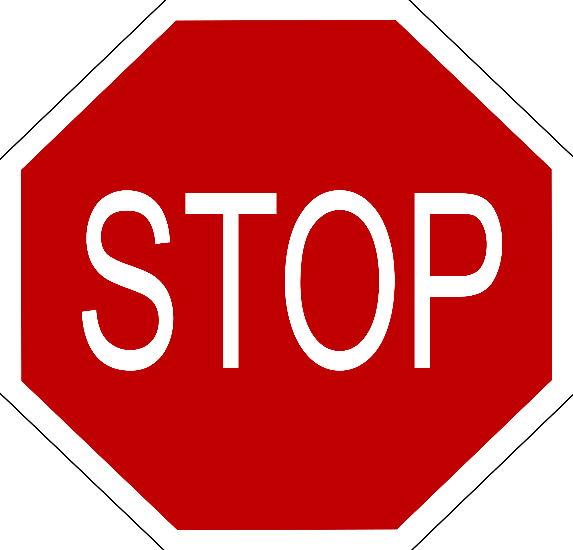 16
During the Pause
Continued to work on content, speakers for future trainings
The extra time was invaluable
JUMP-STARTED THE LEARNING COMMUNITY 
Maintained close contact with PHs
 Conducted readiness assessments
 Conducted another round of recruitment
17
When Trainings Resumed: What Happened
Training cohorts were reconfigured; first cohort included many returning PHs, plus new recruits
Onboarding session and introductory training sessions for new hospitals
Outstanding, expert-led trainings conducted monthly 
Instructional “Implementation Guides” produced and distributed to all participants with links to rich resources
Monthly Partner Hospital Discussion Groups were reconfigured around common characteristics vs. geography
While some overlap between 2 cohorts:
Some adaptations in response to lessons learned
Cohort 1 hospitals shared experience with cohort 2 hospitals
18
Training, Support, Implementation:What We Did and Didn’t Accomplish (1)
>60% attendance in trainings and discussions for first two cohorts (implementation cohorts)
Discussion attendance in cohort 3 (self-paced; CC only) started lower (42%) and dropped to 29% 
All survey respondents reported training sessions were applicable to their organization. Nearly all (83%-100%) said discussions (PH-PAG) were useful.
19
Training, Support, Implementation:What We Did and Didn’t Accomplish (2)
> 75% of Partner Hospital teams completed the training/coaching program across 3 cohorts
132 hospitals began training with one of the cohorts 
108 completed the full training program
Results:
70% reported AR progress; 
Qualitative reports of enhanced CC, tracking referral rates, focus on patient retention
Less implementation of AR/CC than hoped for, but learning from trainings continued post-training, with help of resources provided with each module
20
[Speaker Notes: Implementation: substantial engagement in implementation trainings and peer groups; reported AR progress by 70% of survey respondents; qualitative reports of progress on enhancing CC, tracking referral rates, and an increased focus on patient retention . But this was less than hoped-for progress on AR and CC – due to pandemic challenges; lack of site capacity for QI (limited prior experience, limited data availability and experience in use; limited prioritization by top leadership; heterogeneity of participants’ capacity, needs, interests.)]
What Happened: Learning Community
Launched LC earlier than intended
Opportunistic response to thirst for information on how others were adapting CR operations to the pandemic
Initial 7 LC Webinars focused on CR program response during PHE, each with 100-200 participants
Innovative Adaptations to Operations; Methods and Materials for Remote Patient Support;  Patient Safety Considerations; 
Remaining 13 LC Webinars focused on innovative strategies for increasing CR participation including CR for special pops (e.g., women; heart failure patients)
850+ individual participants X 20 LC Webinars
Sessions addressing cutting edge issues (e.g. CMS payment for CR, telehealth) were most popular
21
[Speaker Notes: LC WEBINARS

Addressing Challenges with CR amid the COVID-19 Pandemic 
Adapting CR Program Operations in Response to Coronavirus Pandemic Impacts
Patient Support Resources and Educational Materials Utilized by CR Programs during the Pandemic
Patient Safety While Resuming In-person CR Program Operations
Operational Adjustments while Resuming In-person CR Programs
Emerging Strategies for Supporting CR Patients between Onsite Visits
Coping with Staffing Challenges in Today’s CR Programs

CMS Final Rule and Strategic Planning for 2021
Improving Support for Women Who Need CR;  Innovations That Can Improve Your CR Program; Enhancing Care for Heart Failure Patients
Using Hybrid CR to Expand System Capacity and Patient-Centeredness;  Practical Methods for Improving Care Coordination for CR Patients;   Maximizing Physician Support for CR;  Creating and Operating a Successful Hybrid CR Program]
Learning Community: What We Did and Did Not Accomplish
“Meeting hospitals where they were” promoted and maintained extremely high levels of engagement DURING PANDEMIC. 
Engagement translated into participation in trainings when these resumed
More than half of post-session-survey respondents reported discussing/making changes following participation in LC sessions
But very low survey response rates 
BUT: Plan for small, cohesive “affinity groups” meeting more than once to discuss strategies and share experiences and resources for increasing participation did not materialize
22
HYCR Workgroup and Environmental Scan:What Happened
In response to growing interest in – and limited available info about –“hybrid” CR models, AHRQ sought/received additional PCOR funds for
 HYCR Workgroup to generate and capture insights and resources to assist hospitals in developing hybrid CR options 
Environmental Scan to inform workgroup discussions; identity gaps
14 participants with different levels/types of HYCR experience to ensure the Workgroup possessed the perspectives of all of the audiences for whom Workgroup-based resources were to be created. 
Chaired by national expert; met monthly for 6 months
Extremely high level of engagement, including
Animated discussions
Document sharing and effective communication through Teams Platform
23
[Speaker Notes: Diverse workgroup participants – included members: 
Planning to offer hybrid CR within 6-12 months;
Began offering hybrid CR within the past year; 
Have an established HYCR option (> 1 year)


Environmental Scan = brief literature scan on select HYCR topics = final report summarized

This mix of program backgrounds was intended to ensure the Workgroup possessed the perspectives of all of the audiences for whom Workgroup-based resources were to be created.

(b) the results of the “real world” scanning activities conducted in associated with the HYCR Workgroup.
Lessons learned for implementation of similar working groups on high priority health care topics in the future (presented to AHRQ in a separate report).    
 
The HYCR Workgroup’s insights and resources about creating and successfully administering a hybrid CR option were presented at the end of the project to the larger LC community at an AG session open to the entire Learning Community]
HYCR Workgroup and Environmental Scan:What Was Accomplished
Training Module (Slides, Implementation Guide, Resource Guide; Video of live remote exercise session)
Final LC Webinar to share insights and resources for launching and operating a successful HYCR program
Final Scan Report summarizing what is known, what is still unknown, and future directions for research
24
Final Materials:What Happened/What Was Accomplished
Restructured original 10 Training Modules into Four Consolidated Curricula:
Getting Started ( = The Fundamentals of QI and Process Redesign)
Implementing AR
Enhancing CC
Implementing HYCR To Expand Access and Capacity
Each set with revised, streamlined:
Customizable Slide Deck (no recording)**
Comprehensive Implementation Guide
Resource Guide
User’s Guide

** Links to the recordings of relevant original training webinars are embedded in the Slide Decks
25
What Happened: Evaluation
Modifications in response to pandemic: 
A few planned data gathering activities were scaled back or eliminated;  others added as need recognized. 
Delay of training cohort 1 eliminated time planned for analyzing participant surveys and providing input to cohort 2 planning. Summaries of qualitive data and informal feedback from coaches provided periodic input to project management
Partner hospital surveys produced broad information on uptake of CRCP training components, but response rates (26-51%) raised possibility of positive bias.
Additional qualitative data and data triangulation strengthened inferences about uptake and uses of training materials.
Hospitals did not supply pre-post CR data
Limited evidence on causes of underuse and on practices enhancing CR use by underserved. Exception: hybrid CR – major became emergent focus of learning community and may help reach underserved.
26
[Speaker Notes: Added: readiness assessments; implementation hospital debriefs; Cancelled: physician interviews, 2nd survey of LC participants; (exit interviews – not relevant.); modified: interviews with selected champions changed to group interviews.]
What We Learned (1)
Project team maintained participant engagement by 
Acknowledging and directly addressing participants’ challenges and concerns
Providing learning and training that were valuable and immediately useful for participants
Being flexible in timelines, activity sequencing
Modifying implementation expectations.

Encountered limits to participants’ implementation capacity (e.g., sr. leadership support, data analysis capacity, interest in proposed new practices); divergence in readiness and implementation objectives when training resumed
Pandemic increased implementation challenges and participant diversity, but challenges not unique to PHE
27
[Speaker Notes: More thorough, advanced investigation of implementation and improvement contexts might have helped us better address implementation and learning barriers that predated the pandemic and were made worse by it. 
We gradually recognized that our original plan and timetable were overly ambitious and did not  sufficiently respond to diversity among participating hospitals. We needed to tailor our implementation strategies more fully to the priorities, needs, and capacities of the participating sites and to allow sites greater flexibility in developing CR improvement programs that better fit their own system’s requirements and capabilities.]
EvaluationWhat We Learned (2)
Website use and session participation data don’t provide needed information on types of users/attendees and nature of involvement.
Surveys likely reflect views of engaged participants; only provided broad view of uptake and usage of training content
Qualitative data provides richer, more fine-grained information but requires substantial time and skill to interpret, summarize and integrate with quantitative reports
Most participating CR programs still lack pre-post CR use data and have limited data analysis capacity
28
[Speaker Notes: The  website usage data also suffered from technical glitches. What we could glean from it was that other than the home page, only a small proportion of visits (<7%) were made to other pages. The  time spent on site was very low (January 2020 to October 2020 –avg. 1 minute 31 seconds.  avg. session duration for February 2022 to September 2022 was 2 minutes 19 seconds.)
 
CR staff often seem to have lacked access to available data or lacked data-analysis capabilities]
Part 4: Key Takeaways for Future D and I Projects
D and I Takeaways
LC Takeaways
Evaluation Takeaways
29
D and I Takeaways
Ingredients for project success in turbulent times:
Provide training content of direct value to participants. Meeting participants where they are can ensure continuing engagement – even in the face of serious challenges
Be flexible in sequencing, expectations, timelines

Making segments of implementation program partially independent of one another facilitates -
Responsiveness to divergent participants capacities and priorities
Modification and adaptation as circumstances change

Anticipate possibilities to leverage emergent innovations (e.g., shift to hybrid care)

Emergent innovations merit systematic assessment and may be worthy of researcher and institutional support
30
Key  Takeaways:Learning Communities
Considerations in structuring and running LCs in cases where there is limited empirical evidence/literature
Size: sometimes less is more!
Composition: differences in experience levels and operating environments 
Recruitment and vetting are essential, as is setting expectation for high level of participant input: select for desire to share and participate actively 
Prework is invaluable! Generates important info and leaves more time for meaningful discussion
Easily accessible, navigable, collaborative workspace is a must for sharing resources (Teams worked well!)
31
[Speaker Notes: Mix of experience levels
The ones less far along are asking the important questions
Experienced can also say what did not well
 
ALSO Just-in-time literature scanning before sessions vs. single scan provided more up-to-date input and topic focus]
Key Takeaways: Evaluation
Combining D&I project and evaluation in single contract 
Why:  
Practical (Limited time, funds, staff; need to coordinate both elements)
Fit with goals: formative vs summative evaluation
How
Separate contractor staff/team
Firewall between teams
Spilt AHRQ project oversight
Result
Evaluation met expectations, 
But we had to relax firewall rules to achieve them. 
Firewalls pose barrier to formative and mixed method evaluations
32
[Speaker Notes: To design their surveys and plan and conduct the qualitative parts of the data gathering, the evaluators needed richer understanding of project dynamics and content and closer interaction with coaches than the original firewall arrangements allowed. 

From our experience in this and one other project where there also was overlap between project execution and evaluation- firewall poses serious barrier to collection of meaningful qualitative data and genuine integration of these data with quantitative data.]
Part 5: Now What/What’s Next
Continued dissemination of TAKEheart Training Materials--  available on AHRQ Website 
With messaging help from Million Hearts CR Collaborative leadership and members 
Additional Reporting: 
Will post today’s presentation on AHRQ Website
Evaluation exec summary also on AHRQ Website
2 Manuscripts: Project narrative: main findings/takeaways from evaluation
Hybrid CR materials–future demand depends on CMS payment decisions after end of PHE
33
[Speaker Notes: We encourage you to visit TAKEheart on AHRQ website to see the resources we produced.

Also available:  Harrison, M. , Moss, D et al. “Conducting a National Dissemination and Implementation Project during the Pandemic: Learnings from TAKEheart – AHRQ’s Initiative to Increase Use of Cardiac Rehabilitation (CR) .” Science of Dissemination and Implementation. Dec. 2022. https://academyhealth.confex.com/academyhealth/2022di/meetingapp.cgi/Paper/54643]